Valorization of Chicken Deboner Residues: Gelatin Extraction and Application
Presenter: Orsolya Bystricky-Berezvai
Tomas Bata University in Zlín
Faculty of Technology

This study was financially supported by the Internal Grant Agency, in the project IGA/FT/2024/008.
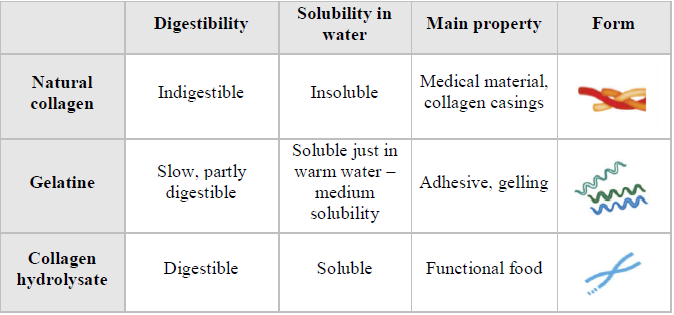 The gelatin’s parent molecule is collagen, the most abundant protein in human body.
Collagen, the most abundant structural protein in animals and humans, constitutes about 30% of the total protein content. It is primarily found in connective tissues, providing strength and flexibility. 
The properties of gelatin are significantly influenced by factors such as the raw material, the age of the animal, the type of collagen, the processing method, the tissue type, and the species involved.
Gelatin production annually (2021): 677 200 tons
Poultry meat consumption is yearly around 12,386 million tons and it continuously increasing.
Yearly increasing consumption
Huge potentials in its by-products 
Not well discovered by-product: chicken deboner residue
Chicken deboner residues (CDR) ”are parts from chicken waste, where meat is separated from a slurry of ground meat and bones using pressure in a mechanical deboner.”
Typically, chicken deboner residues consist of about 20% protein, of which approximately 30-40% is collagen
5687 times heavier than the heaviest animal on Earth, the Antarctic blue whale (~190 t)
Primary production: 2.8 %
Processing and manufacturing: 10.3 %
Retail and other distribution of food: 6.6 %
Restaurants and food services: 3.9 %
Households: 76.4 %
Yearly food waste in the Czech Republic (2022): 1 080 608 tons
Why food waste is a problem?
Discarding food
Waste:
Energy
Water
Labor work
Money
Increasing:
Greenhouse gas emission
Eutrophication
Acidification
Water scarcity
Cropland use
Disposal cost
Result: 
Exacerbates climate change as natural disasters, habitat and biodiversity loss, and freshwater scarcity in food systems
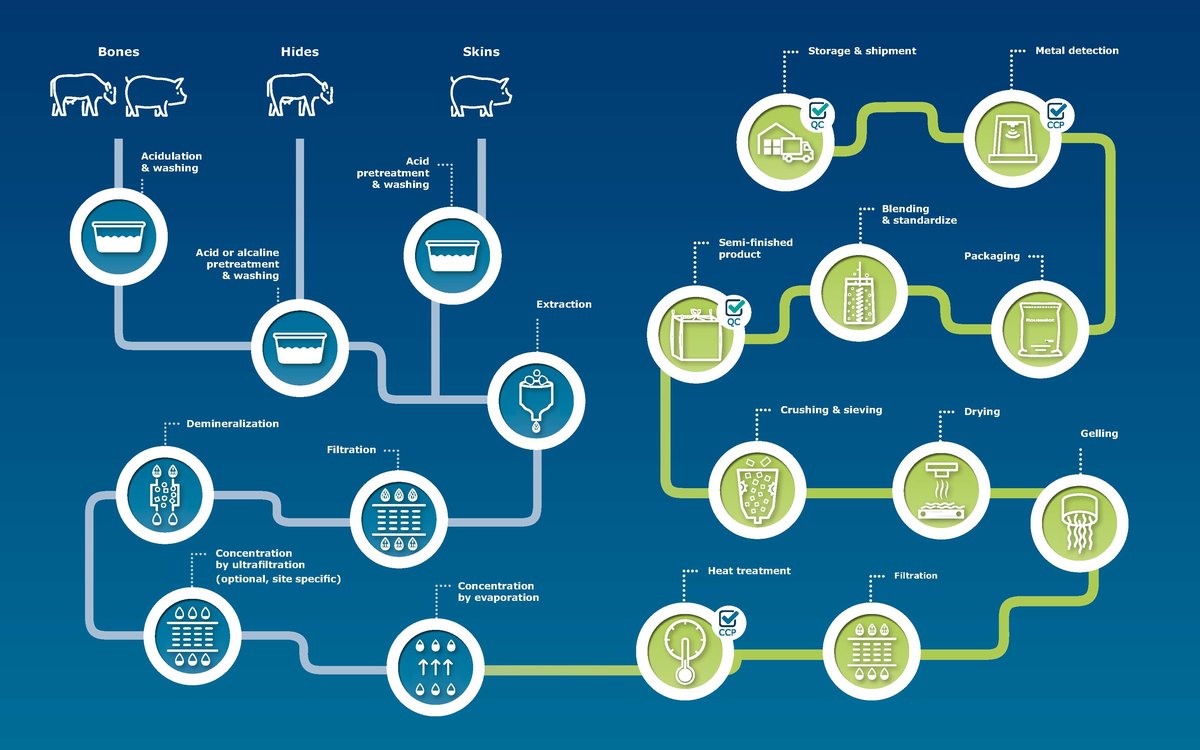 Results
Sensory testing
During this testing, 13 individuals aged between 26 and 65, all from Central Europe
A: 260 Bloom porcine skin gelatin, bottom-like shape; 
B: 260 Bloom porcine skin gelatin, sea creature shape
C: 289 Bloom CDR gelatin (9th experiment, 2nd fraction), bottom-like shape
D: 268 Bloom CDR gelatin (9th experiment, 3rd fraction), bottom-like shape
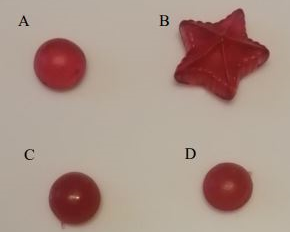 The properties of the extracted gelatin are comparable to those of conventional gelatins, making CDR gelatin a suitable substitute. 
This applies to various industries: 
pharmaceuticals (for nano- and microsphere containers, and hydrogels), 
medicine (as an encapsulating material for drugs or chemicals), and 
food (for jellies, gelatin desserts, and meat emulsions). 
Sensory testing on jellies made from CDR gelatin confirmed its potential in the food industry. However, a higher Bloom value (>260 Bloom) was necessary to achieve a texture similar to commercial jellies during candy production.
Conclusion
Future steps:
Determining the chemical composition, amino acid content, and molecular weight distribution of the CDR gelatin. 
Jelly production could be optimized for gaining better properties for the jelly products and wider the CDR gelatine applicability opportunities in the food and other industries.  
Investigate
other potential raw materials as warm-water fish like Clarias gariepinus
fish meat deboner residues as well
Future
Team members:

prof. Ing. Pavel Mokrejš, Ph.D., 
Ing. Robert Gál, Ph.D.,  
Ing. Jana Pavlačková, Ph.D.
Thank you for your attention!
Questions?
3-step gelatine extraction
Receiving a higher extraction yield
1st fraction: 56°C for 2 minutes and then 85°C for 7 minutes
3rd fraction: 80°C for 60 minutes














*without enzyme pretreatment, control experiment
Taguchi Design
Dr. Jockers.com Supercharge your health accessible from https://drjockers.com/gelatin-vs-collagen-what-is-the-difference/ [cit. 06.11.2024] 
ChemAnalyst accessible from https://www.chemanalyst.com/industry-report/gelatin-market-3065 [cit. 06.11.2024]
EU Food Loss and Waste Prevention Hub https://ec.europa.eu/food/safety/food_waste/eu-food-loss-waste-prevention-hub/eu-member-state-page/show/CZ [cit. 06.11.2024]
Russelot.com accessable from https://www.rousselot.com/functional/rousselot-gelatins/materials-from-nature [cit. 06.11.2024]
Sources
Poultry gelatin is preferable to fish gelatin due to its lack of unpleasant odor
Gelatin out of pork and beef
Why poultry?
Additionally, porcine and bovine gelatin products have limited permission in Jewish and Muslim areas
By 2035 insufficient amount of gelatin for global demand
Alternative collagen sources desirable